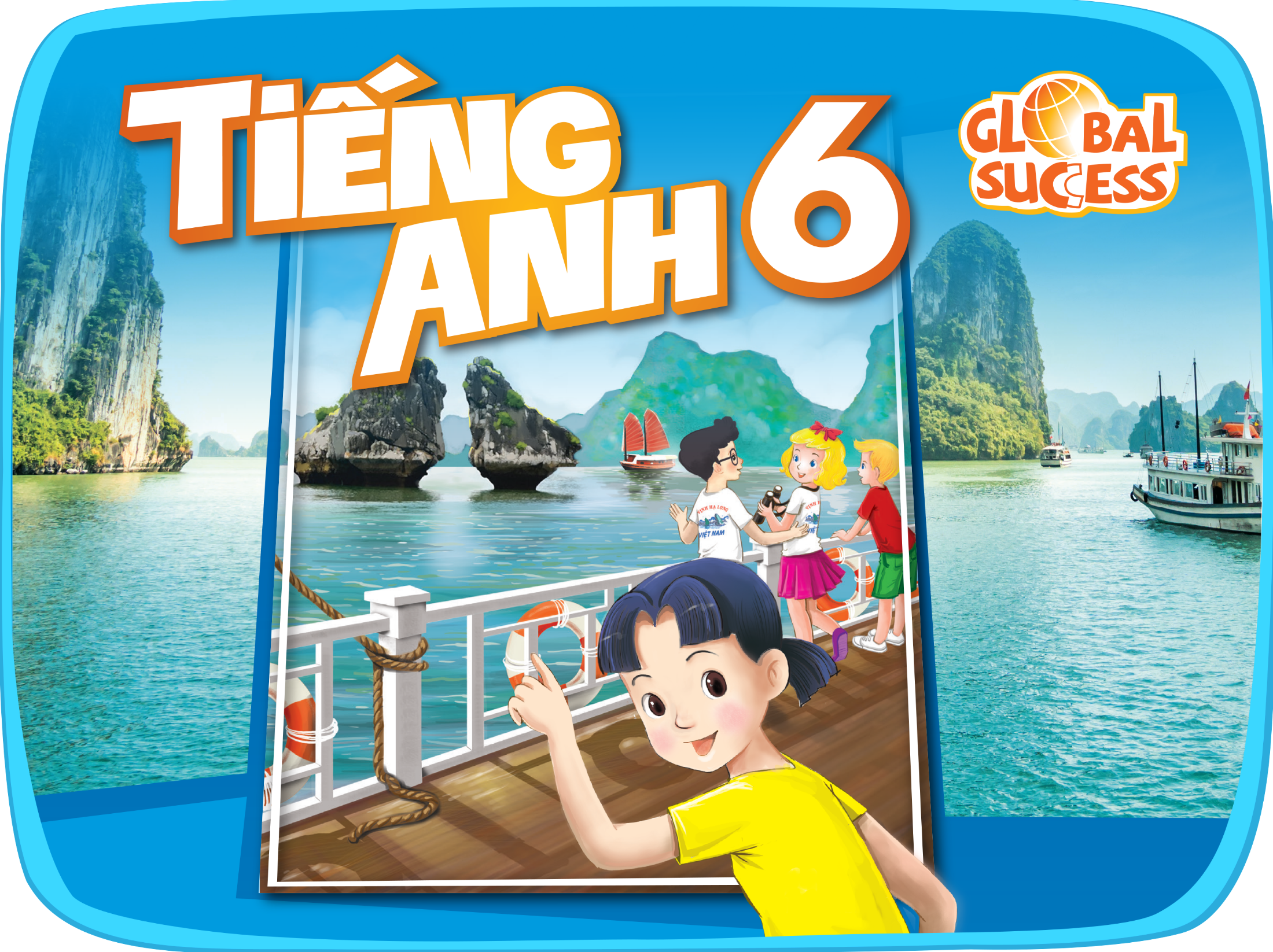 NATURAL WONDERS OF VIET NAM
5
Unit
LESSON 3: A CLOSER LOOK 2
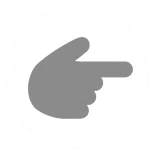 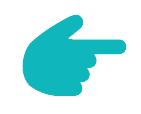 1
LESSON 3: A CLOSER LOOK 2
LESSON 1: GETTING STARTED
WARM-UP
Sing a song
Task 1: Write C or U 
Task 2: Choose the correct option.
Task 3: Fill in the blanks.
COUNTABLE AND UNCOUNTABLE NOUNS
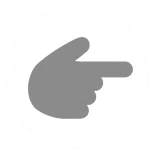 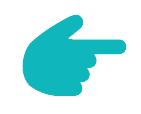 Task 4: Fill in the blanks. 
Task 5: Write rules.
MUST / MUSTN’T
Wrap-up
Homework
CONSOLIDATION
[Speaker Notes: https://youtu.be/OqVueNN2GQo?si=XchIAtHYImZvHpEC]
PRESENTATION
Countable and uncountable nouns
- Countable nouns are for the people and things we can count using numbers. 
Countable nouns can be singular: a rock, an island ..., or plural: rocks, islands ...
- Uncountable nouns are for the things that we cannot count with numbers.
They usually do not have a plural form: cream, chocolate ...
PRACTICE
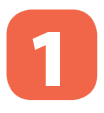 Is the underlined noun countable or uncountable? Write C (countable) or U (uncountable).
C
U
U
C
U
PRESENTATION
Countable and uncountable nouns
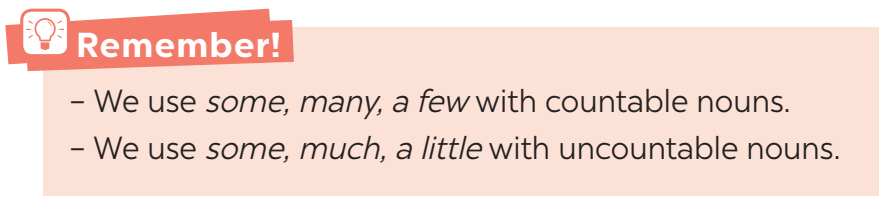 PRACTICE
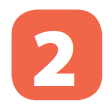 Choose the correct option for each sentence.
1. I have _______ questions to ask you.
	A. a few 		B. a little
2. Australia is very nice. It has _______ natural wonders.
	A. much 		B. many
3. This is a difficult lesson, so only _______ students can understand it.
	A. a few 		B. many
PRACTICE
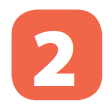 Choose the correct option for each sentence.
4. It is a very dry area. There isn’t _______ rain in summer.
		A. a little 		B. much

5. We’ve got very _______ time before our train leaves. We must hurry up!
		A. little 			B. much
PRACTICE
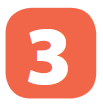 Fill each blank with a, any, some, much or many.
1. How _______ books are there in your bag?
2. There isn’t _______ milk in the fridge. It’s empty.
3. How _______ sugar do you need for your tea, Mum?
4. We need to buy _______ new furniture for the house.
5. There is _______ big cave in this area.
many
any
much
some
a
PRESENTATION
must / mustn’t
- We use must to say that something is very necessary or very important.
- We use mustn’t to say that doing something is not allowed.
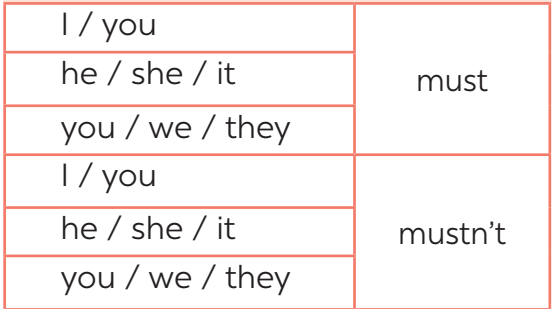 [Speaker Notes: For more examples and grammar point breakdown, let students watch the video: http://learnenglishkids.britishcouncil.org/grammar-videos/school-rules]
PRACTICE
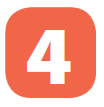 Fill each blank with must or mustn’t.
1. You _______ leave the hotel room before 12 o’clock.
2. You _______ make lots of noise in the museum.
3. My mum says you _______ always tell the truth.
4. You know you _______ go to bed with your shoes on.
5. I want to speak English better. I _______ practise more.
must
mustn’t
must
mustn’t
must
PRACTICE
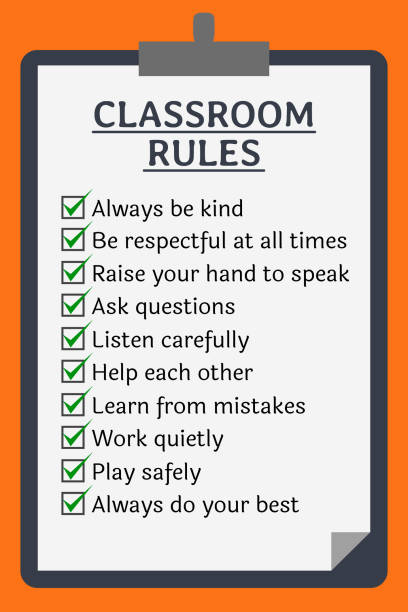 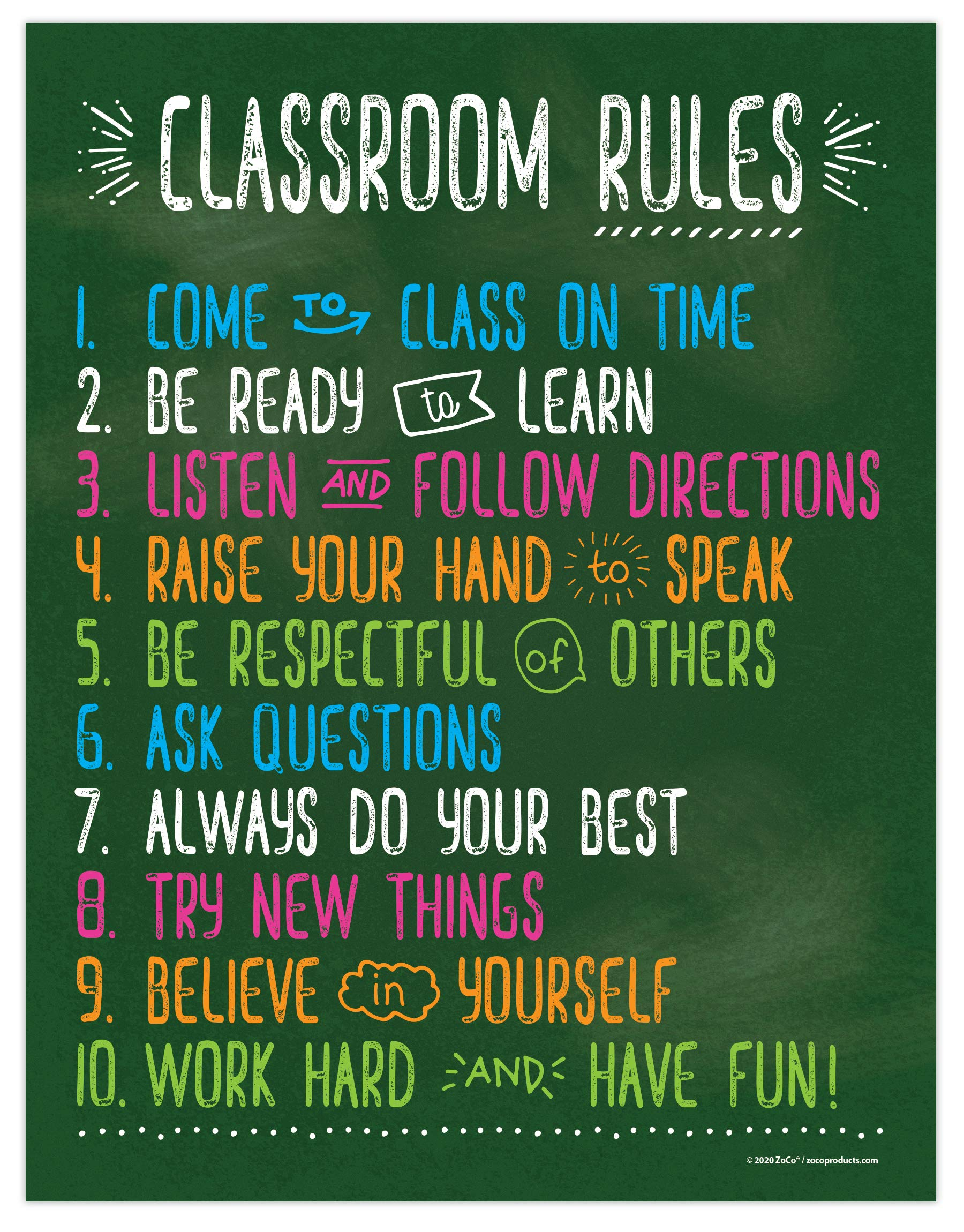 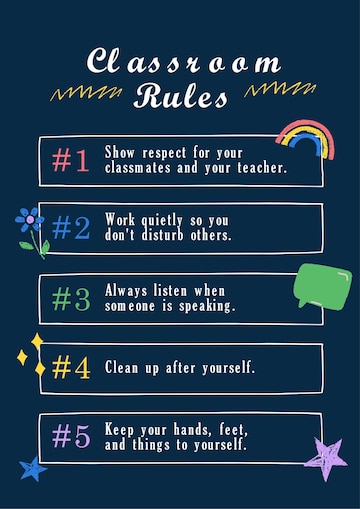 PRODUCTION
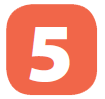 Write some more rules for you and your classmates.
1. We must arrive on time.
2. We mustn’t pick flowers in the school garden.
3. We must ______________________.
4. We mustn’t ____________________.
5. ______________________________.
CONSOLIDATION
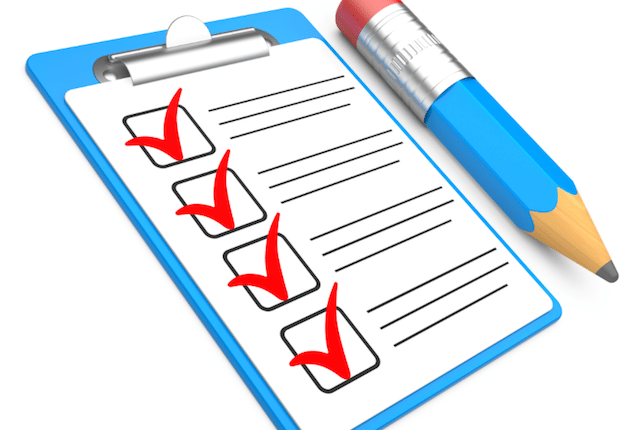 1
Wrap-up
What have we learnt in this lesson?
Grammar 1: Countable nouns and Uncountable Nouns
Grammar 2: How to use the modal verbs: must and mustn’t
CONSOLIDATION
2
Homework
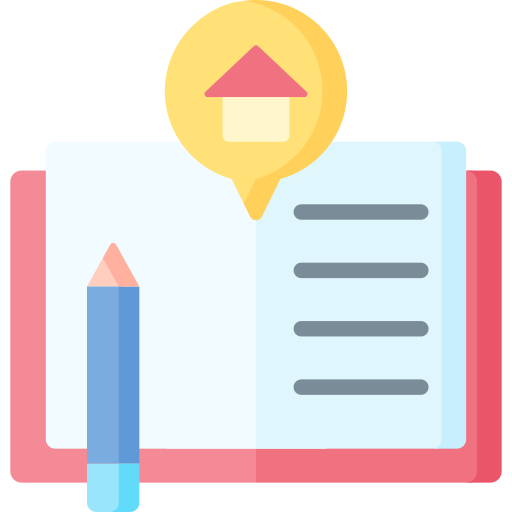 - Do exercises in the workbook.
- Make sentences using must / mustn’t
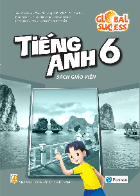 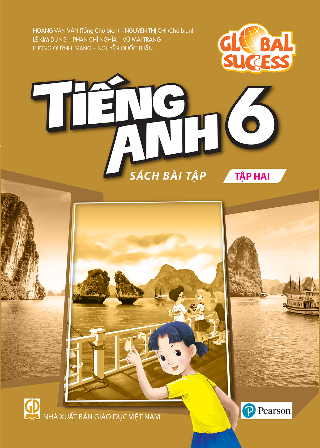 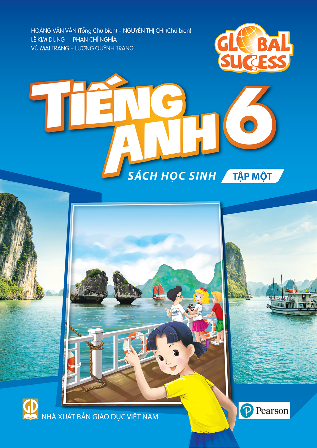 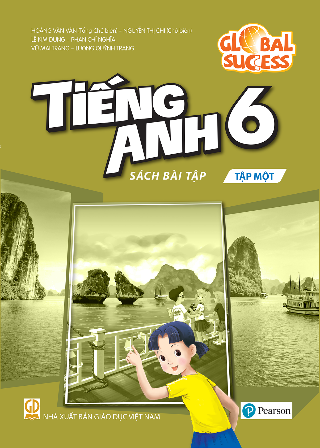 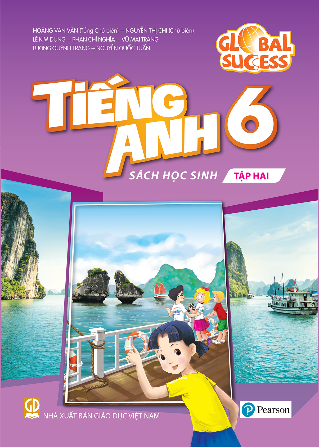 Website: hoclieu.vn
Fanpage: facebook.com/www.tienganhglobalsuccess.vn/